Комитет по делам детей и молодежи ИК г. Казани
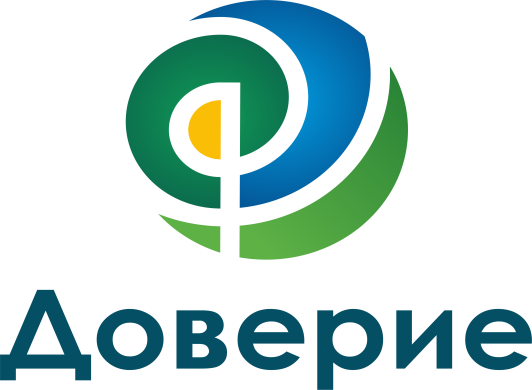 Психолого-педагогическая служба «Сердэш»
Годовикова, 14
Муниципальная служба примирения
Кулахметова,21
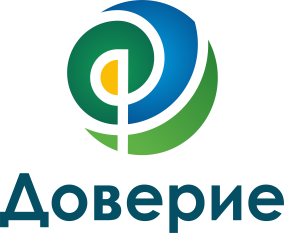 Психолого-педагогическая служба «Ювента»
Чуйкова, 79а
Центр профилактических программ для молодежи «Выбор»
2 Юго-западная, 32
Ново-Азинская, 2
Служба экстренной психологической помощи
Телефон Доверия
Служба для детей и подростков «Камчатка»
Годовикова, 14
Амирхана,2
Социально-реабилитационный центр «Роза ветров»
Степана Халтурина, 16
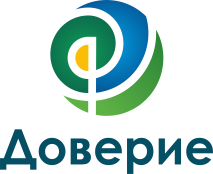 277-00-00571-3-571 8 800 2000 122
15 910 обращений
Vk.com/telefondoveriakzn
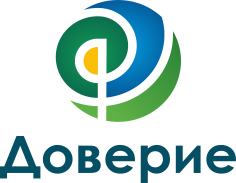 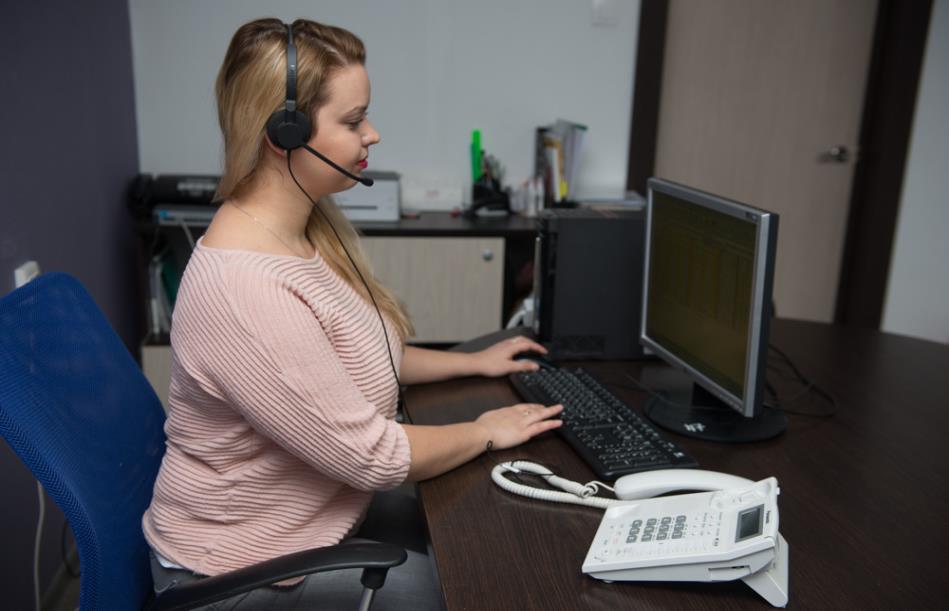 kcsodoverie.ru
Служба для детей и подростков «Кам4атка»
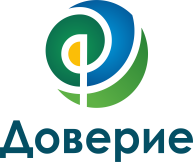 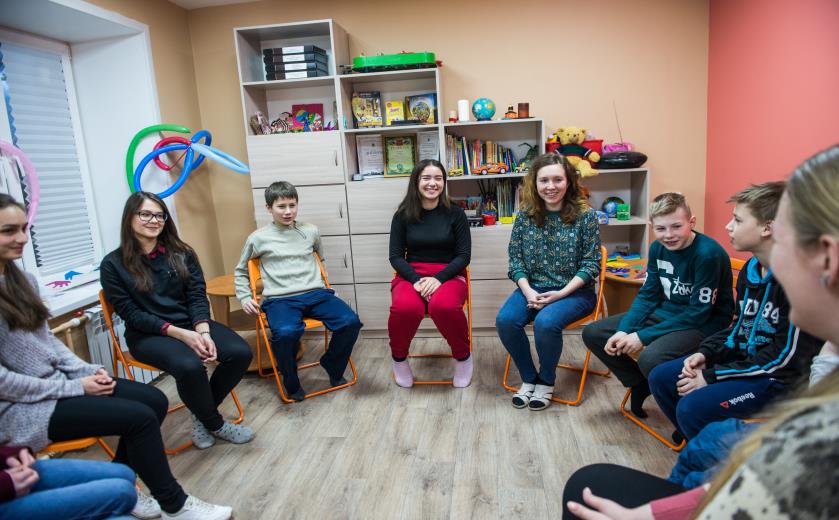 За 2018 год выявлено 
28 подростков группы риска
358 условно благополучных
Служба для детей и подростков «Кам4атка»
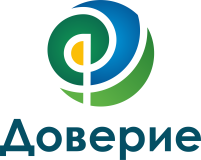 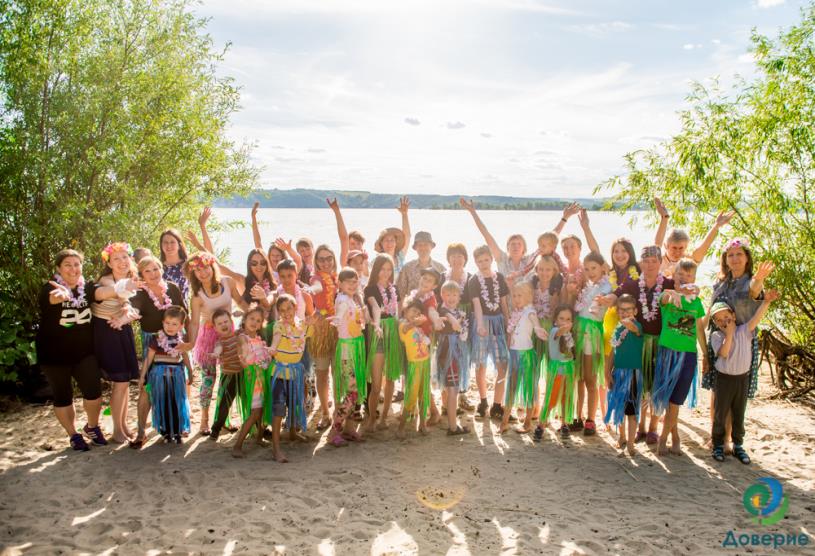 Семейная лагерная смена – продолжение работы семейного клуба
Муниципальная служба примирения
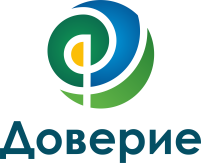 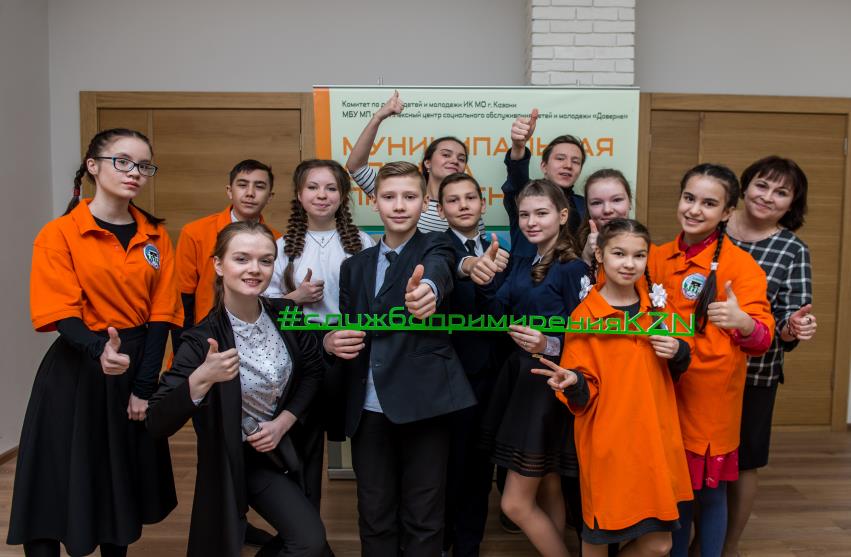 56 Школьных служб примирения


 Более 800 подростков и педагогов


Разрешается более 200 школьных конфликтов ежегодно
Муниципальная служба примирения
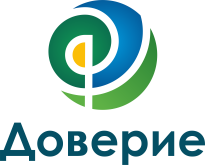 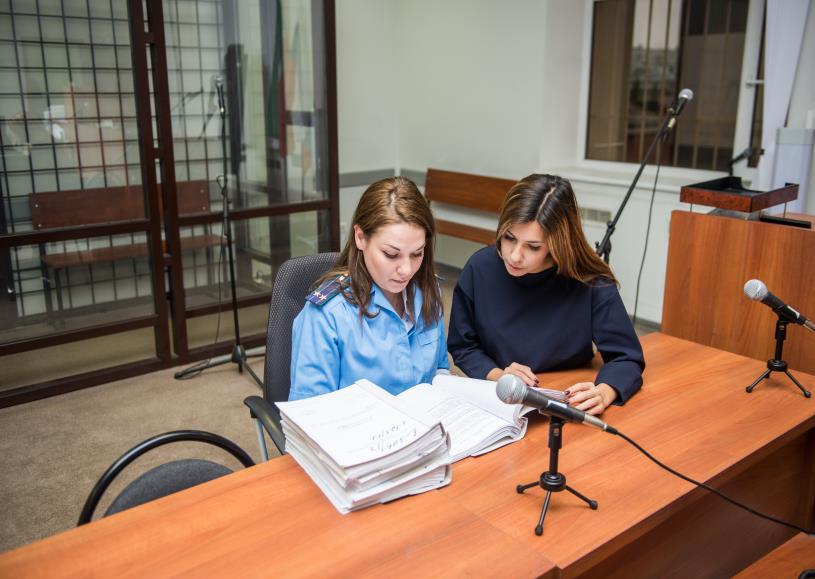 За 2018 год отработано 60 уголовных дел

31 прекращено за примирением сторон
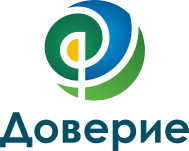 Служба психолого – педагогической помощи «Ювента»
Еженедельно 
- профилактические тренинговые программы
- интерактивные занятия по правовому просвещению
- просветительские выездные мероприятия
63 условно осужденных несовершеннолетних г.Казани
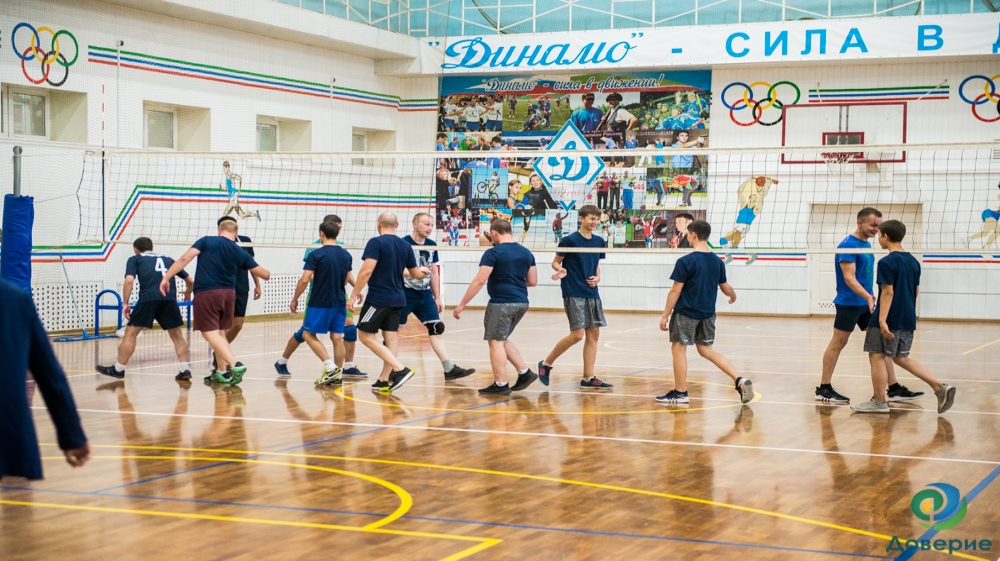 Школа счастливой семьи
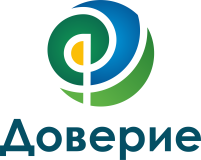 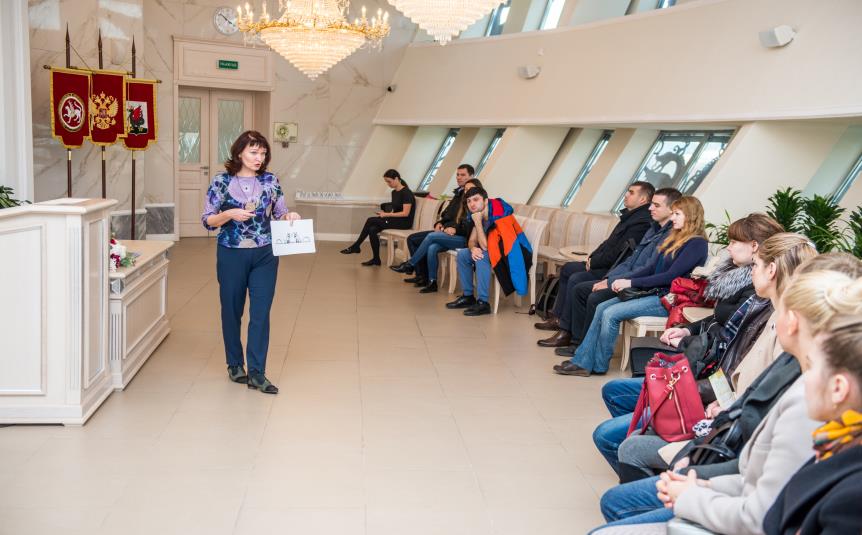 2018 год


1 556 
молодоженов
Медиация учит выстраивать отношения
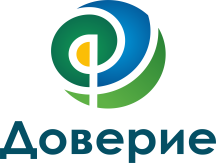 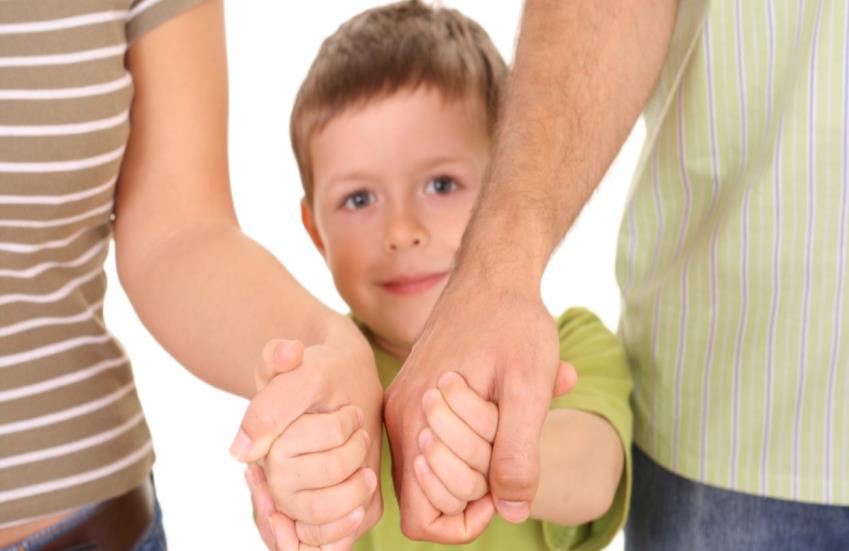 В 2018 году 
с 10% до 57% увеличилось количество семей, прошедших медиацию
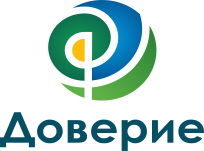 Центр профилактических программ для молодежи «Выбор»
14 ВУЗов

4 ССУЗа
Vk.com/clubstudenty
Vk.com/kazan choice

       
       Координационный совет 
      психологов ВУЗов
200 профилактических мероприятий

8000 студентов
Центр профилактических программ для молодежи «Выбор»
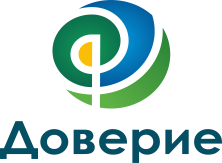 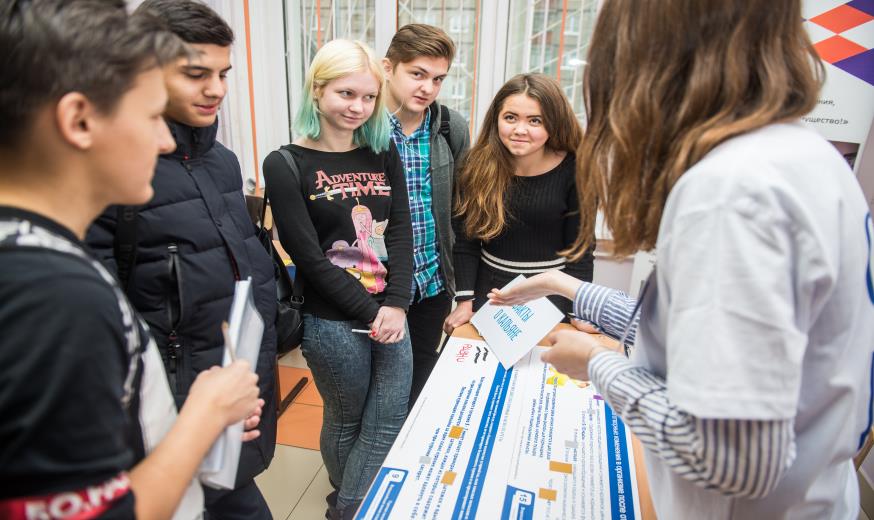 Более 100 волонтеров

«Один день»

«Праздник трезвости»
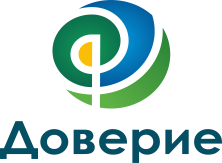 Социально-реабилитационный центр «Роза ветров»
Терапевтические группы
Арттерапия
Кинотерапия
Тренинги
Трудовая социализация
Спортивные мероприятия
Посещение культурных учреждений
99 зависимых

426 родственников
Социально-реабилитационный центр «Роза ветров»
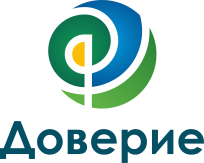 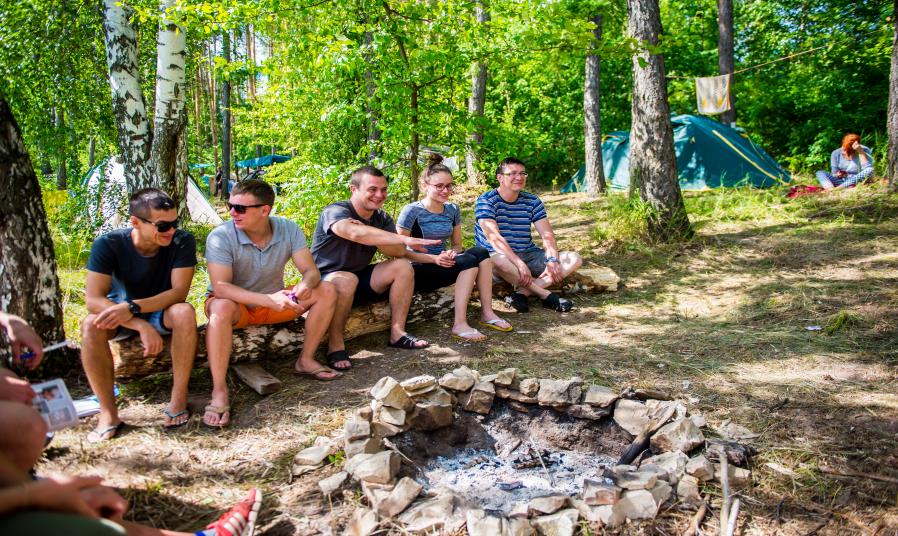 Палаточный профильный лагерь «Возрождение»
Служба психолого-педагогической помощи «Сердэш»
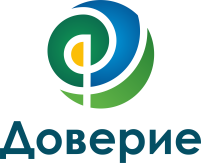 Психологическое  консультирование
Профилактическая работа с детьми, подростками и молодежью
Методическая поддержка профессионалов
Психологическое просвещение родителей
Семейные поддерживающие программы
2018 год

2260 мероприятий 



vk.com/serdesh
Безопасность детей и подростков в медиапространстве
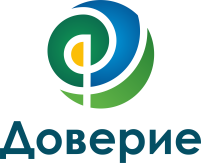 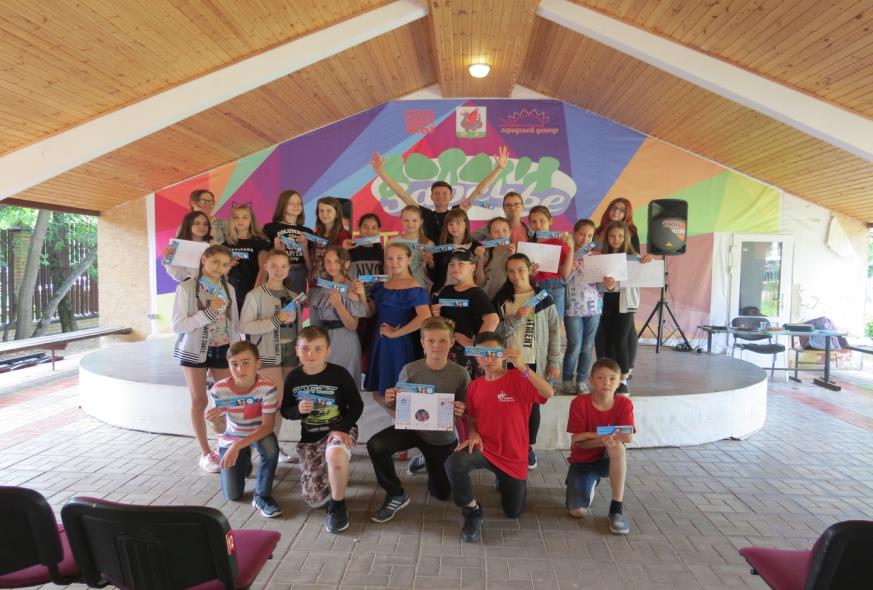 2018 год

 1225 детей и подростков

196 специалистов

630 родителей
г. Казань, ул.Кулахметова,21(843) 512-43-80kcso_dover@mail.ru
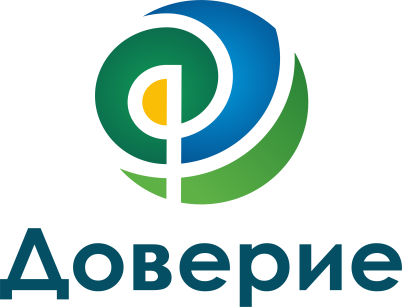